Décret du 21 novembre 2013 – Arrêté du 24 avril 2014Types de reconnaissance et
modalités de financement
(1)  Deux ACI par province et deux pour Bxl. Capitale. Plus 1 ACI par tranche de 400.000 habitants. Ex.:  Bxl 1.180.000  habitants, soit 2 ACI de plus pour 800.000 habitants = 4 ACI au total. Le gouvernement peut dépasser le numerus clausus.Financement selon la population du territoire de projet.
Subventionextraordinaired’équipement  ou d’aménagement
Max 60% des dépenses. 1 x / an
Action(s) Culturelle(s) Spécialisée(s) (ACS)Une ou plusieurs.
Portée seul ou à plusieurs.   Financement selon projet.
Enveloppe(s) venant    des autres
secteurs

(3)
Subvention(s) pour opération(s) culturelle(s) exceptionnelle(s)
Cofinancement attendu Montant selon projet

(4)
2.  En fonction de la taille de la scène (8x5x4, 10x6x4, 12x8x6m), du nombre de places assises (150, 250, 350), du nombre de représentations par an (40, 70, 100) et des ETP affectés à la programmation et à la régie (1, 1½, 2). Dérogations possibles.
Action Culturelle Intensifiée (ACI)Seul ou à plusieurs.










Numerus clausus/provinceet en fonction de la population: max. 150/300/400 000€ 

(1)
Action Culturelle Générale(ACG)Commune à tous les centres culturels
100 000€
3. Jeunesse, Lecture publique, Audiovisuel, Education Permanente, Arts Plastiques, Créativité, Danse, Cirque, Arts forains et de la Rue, Musique, Théâtre, …
Subvention(s) 
pour Coopération
Forfait par projet:
max. 15 000€; plus par partenaire:  max. 15 000€.
Minimum 3 cc dont
1 porteur
Action Culturelle
Spécialisée 
de Diffusion des Artsde la Scène (ACSDAS)
Financement selon le type de   scène: max. 150/275/ 
400 000€

(2)
4. Priorités: réduire inégalité dans l’exercise du droit à la culture + partenariats.
5. Peuvent être valorisés/ comptabilisés : loyers versés à un tiers,  amortissements d’équipements, charges d’entretien, énergie, mise à disposition de personnel, contrats de prestations de services (conseiller en prévention), services prestés par le personnel de la collectivité, mise à disposition de matériel roulant, subsides d’équipement récurrents, prestations de vacataires.
Extension de territoire
Par communenon-couverte:max. 25 000€
Pas de parité de financement FWB -   pouvoirs locaux (prov + com)
Parité de financement FWB – pouvoirs locaux5
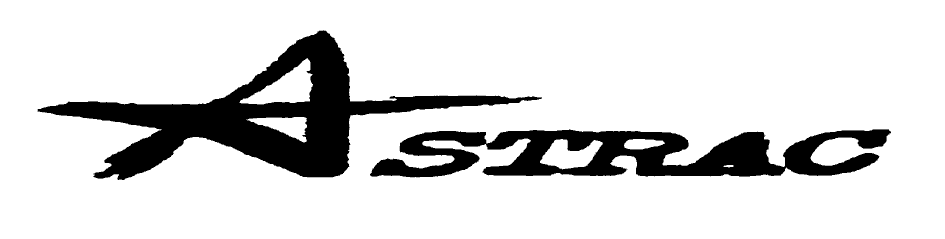